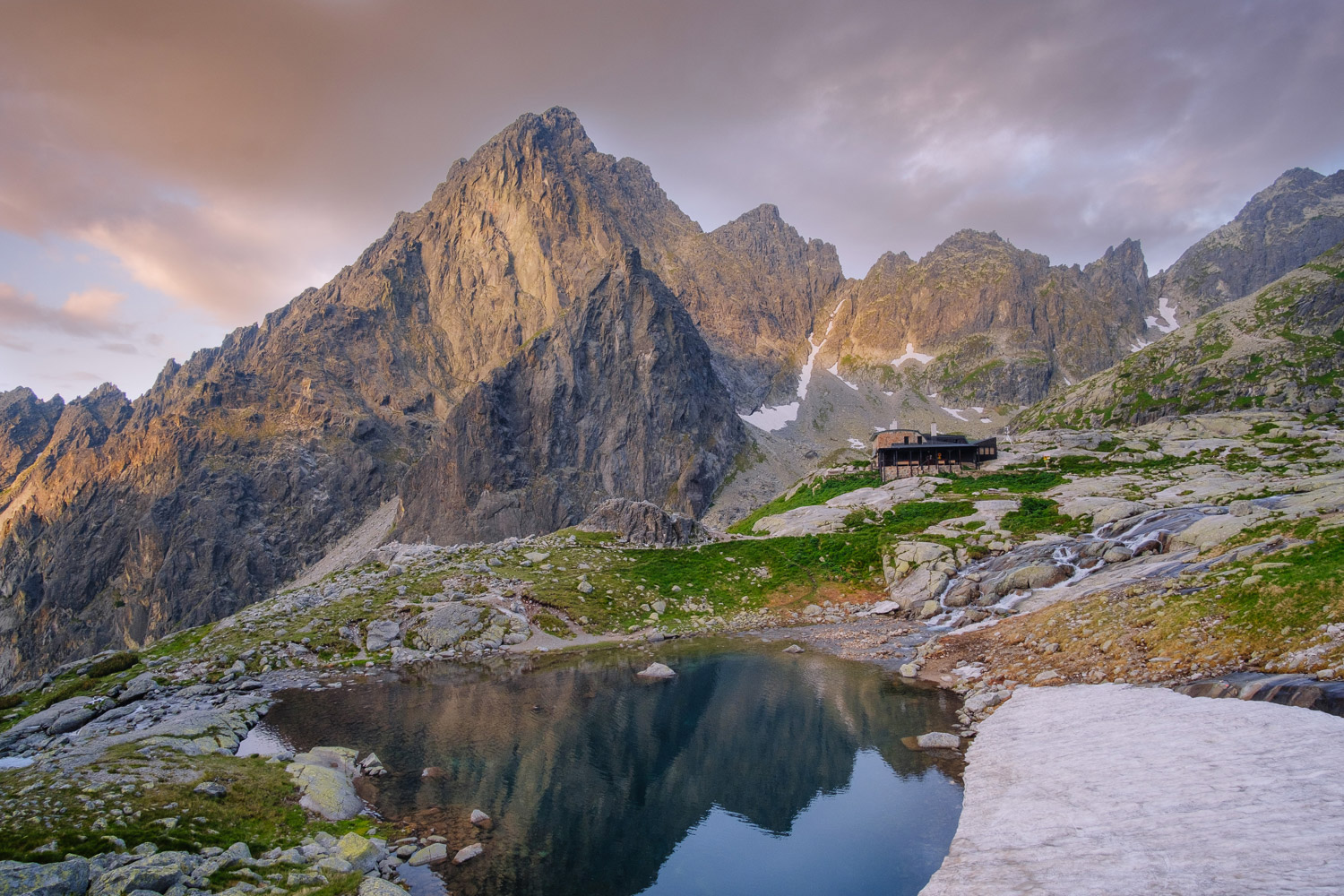 Slovakia
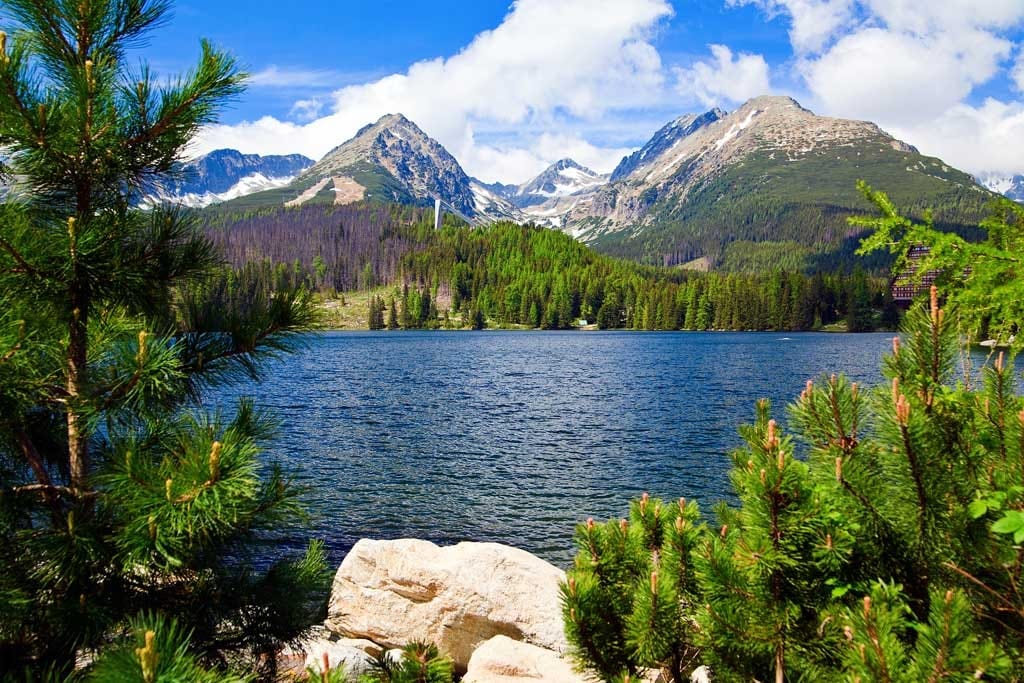 Most Recognisable Mountains
High Tatras
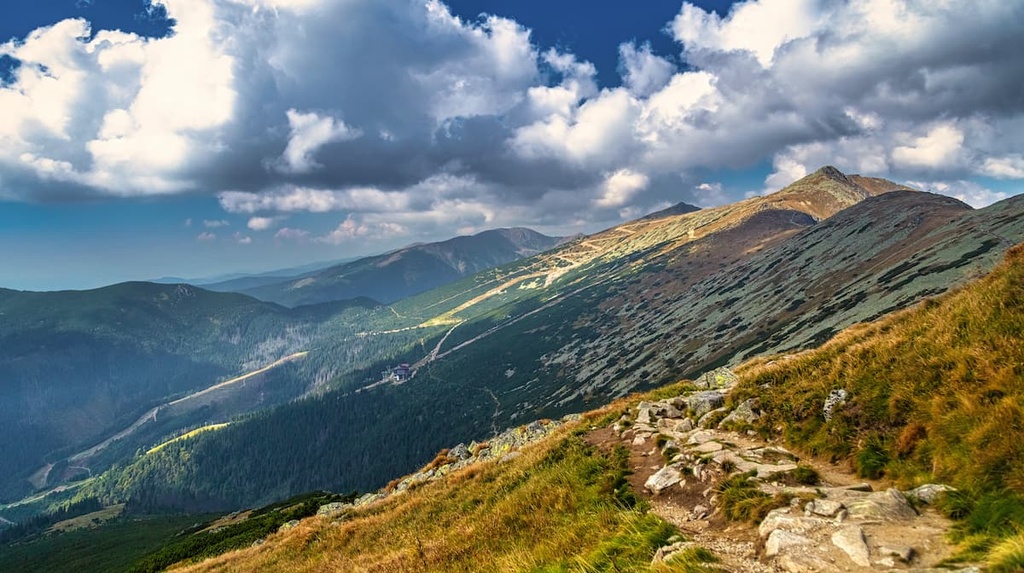 Most Recognisable Mountains
Low Tatras
Demänovská Cave of Liberty
Caves You Should Visit
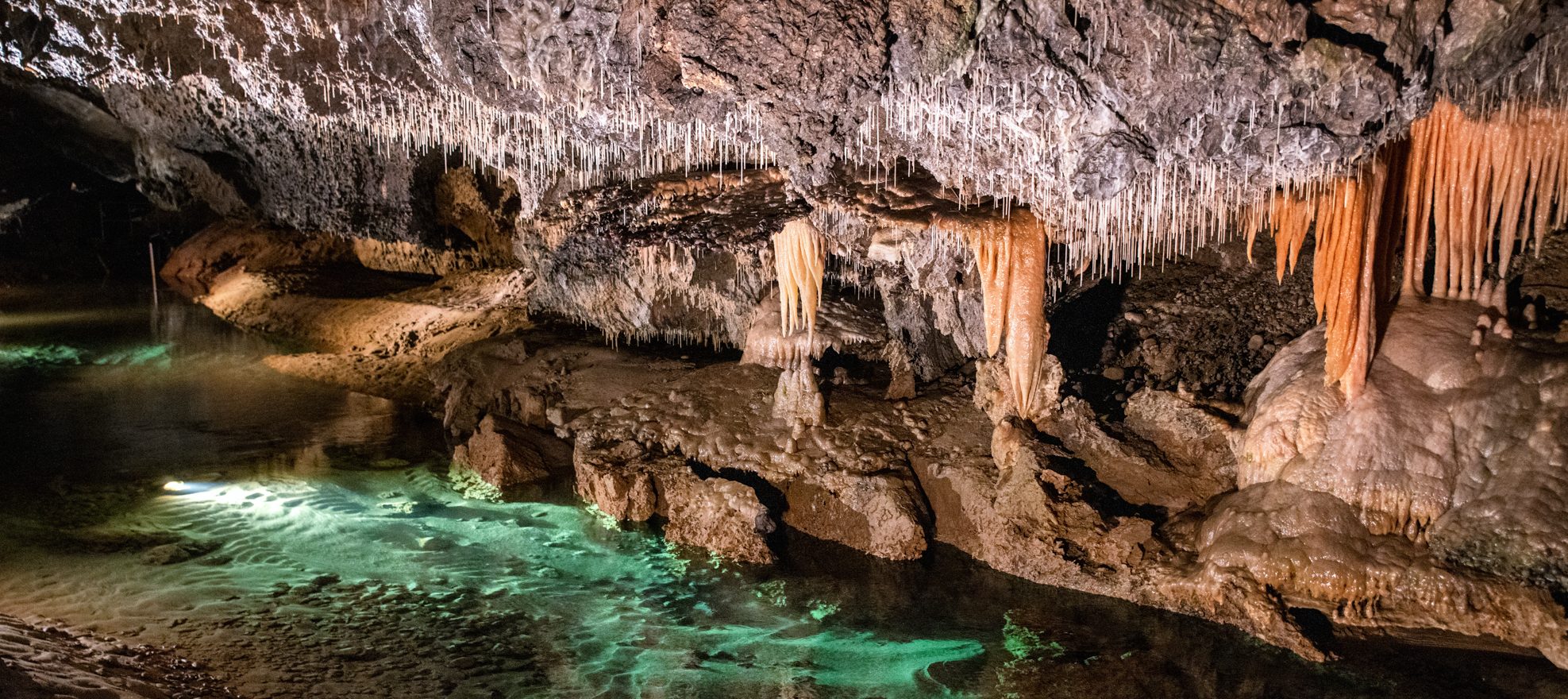 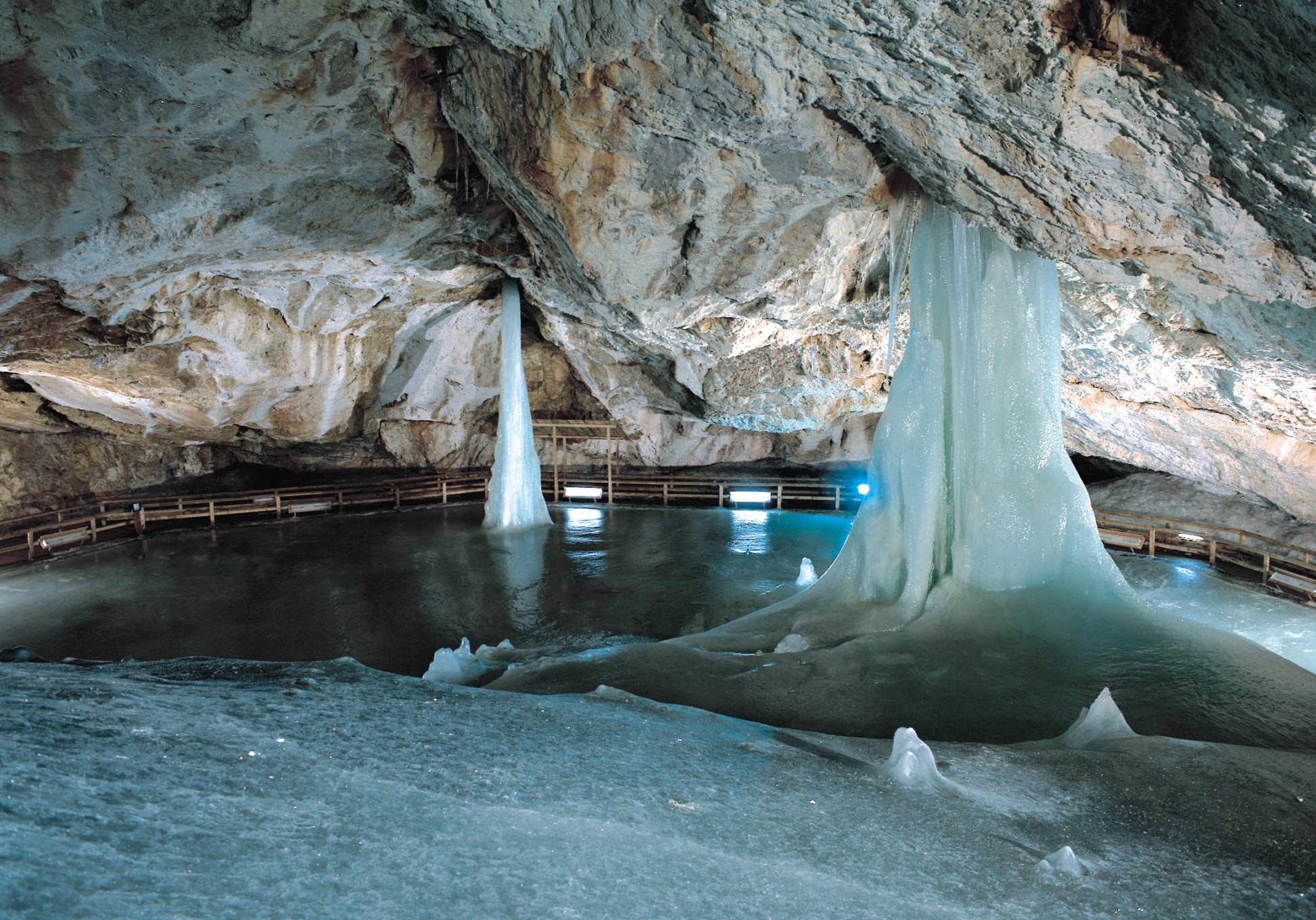 Dobšína Ice Cave
Castles you should visit
Bratislava castle
Orava Castle
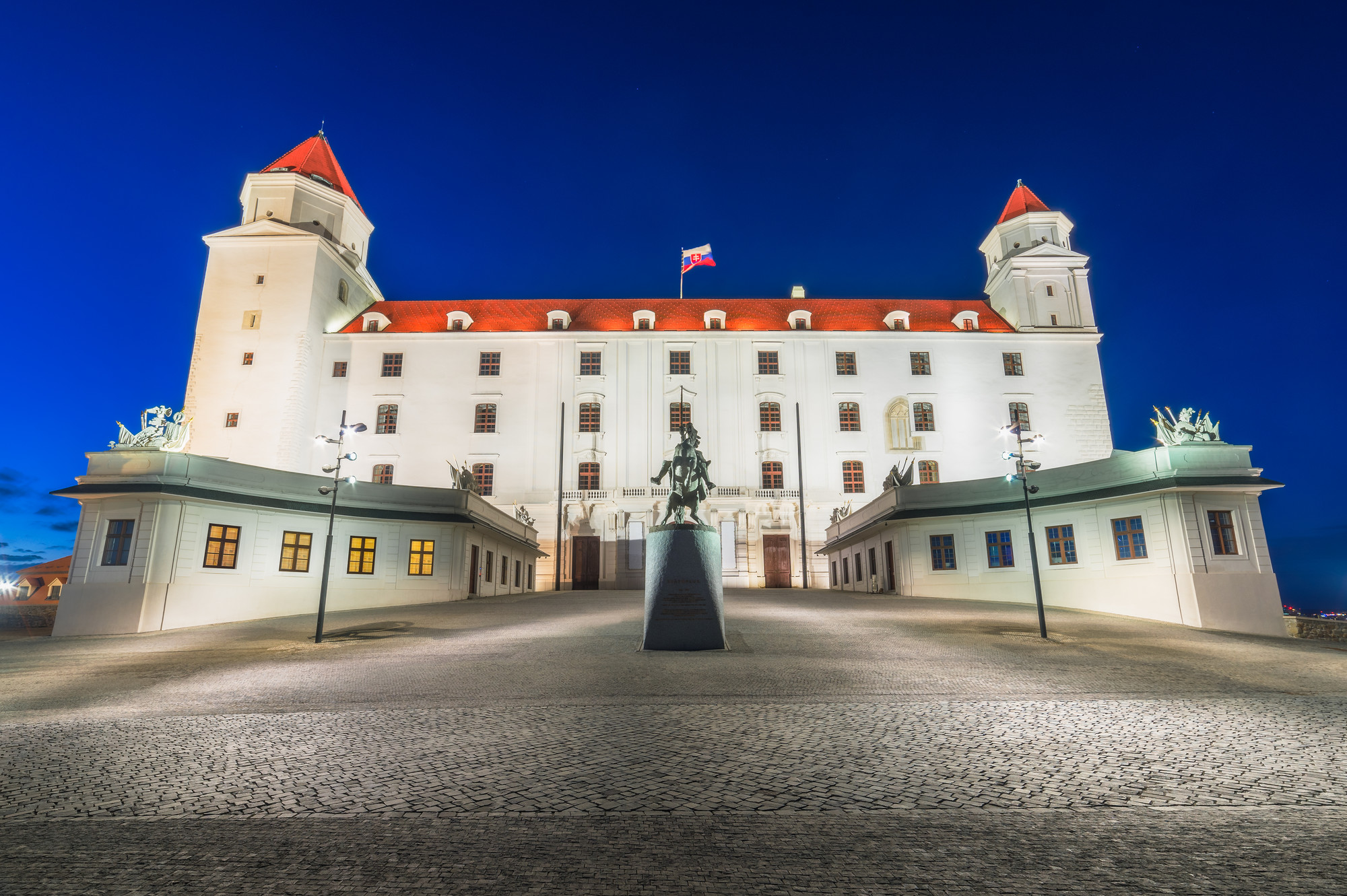 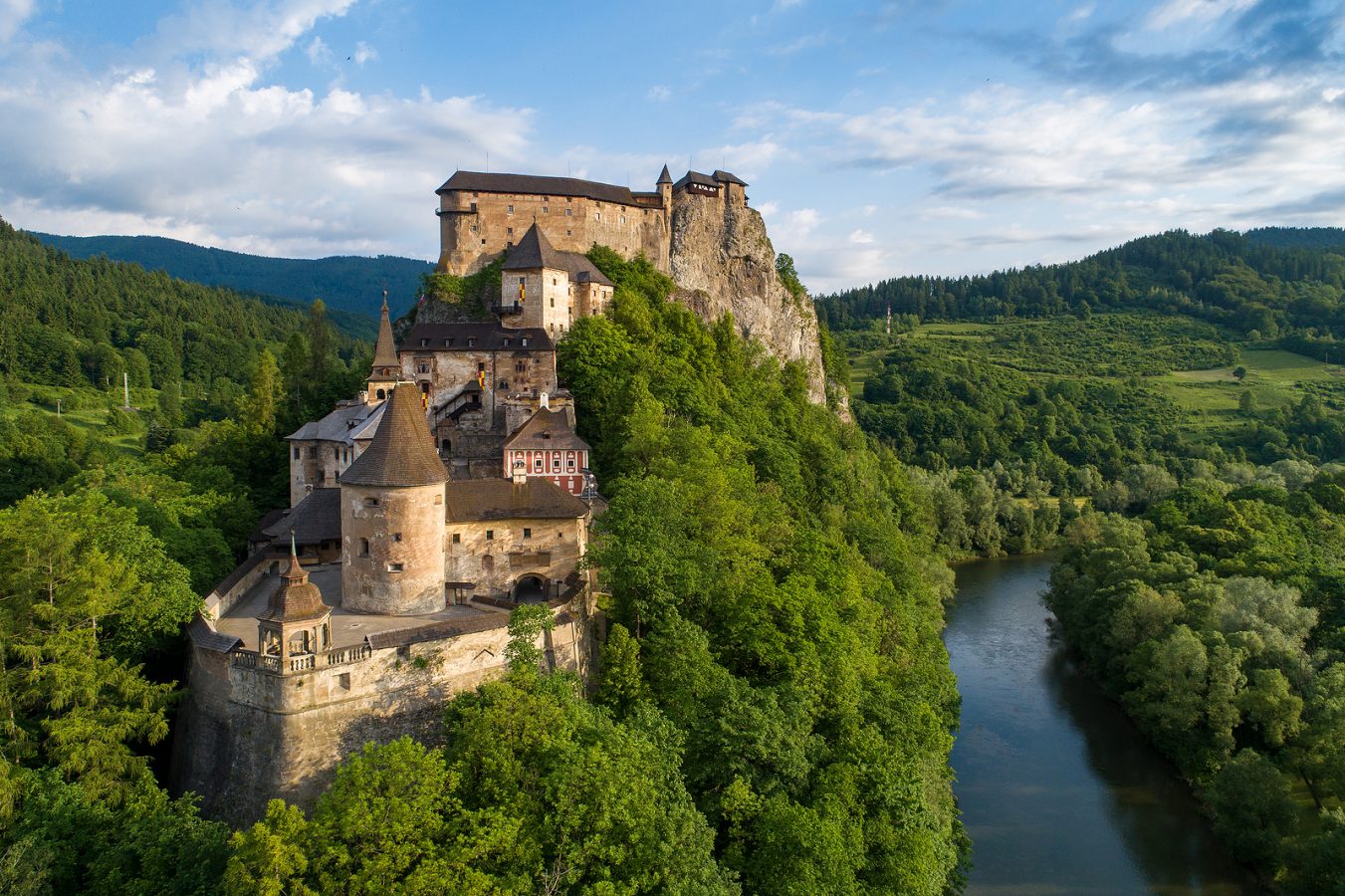 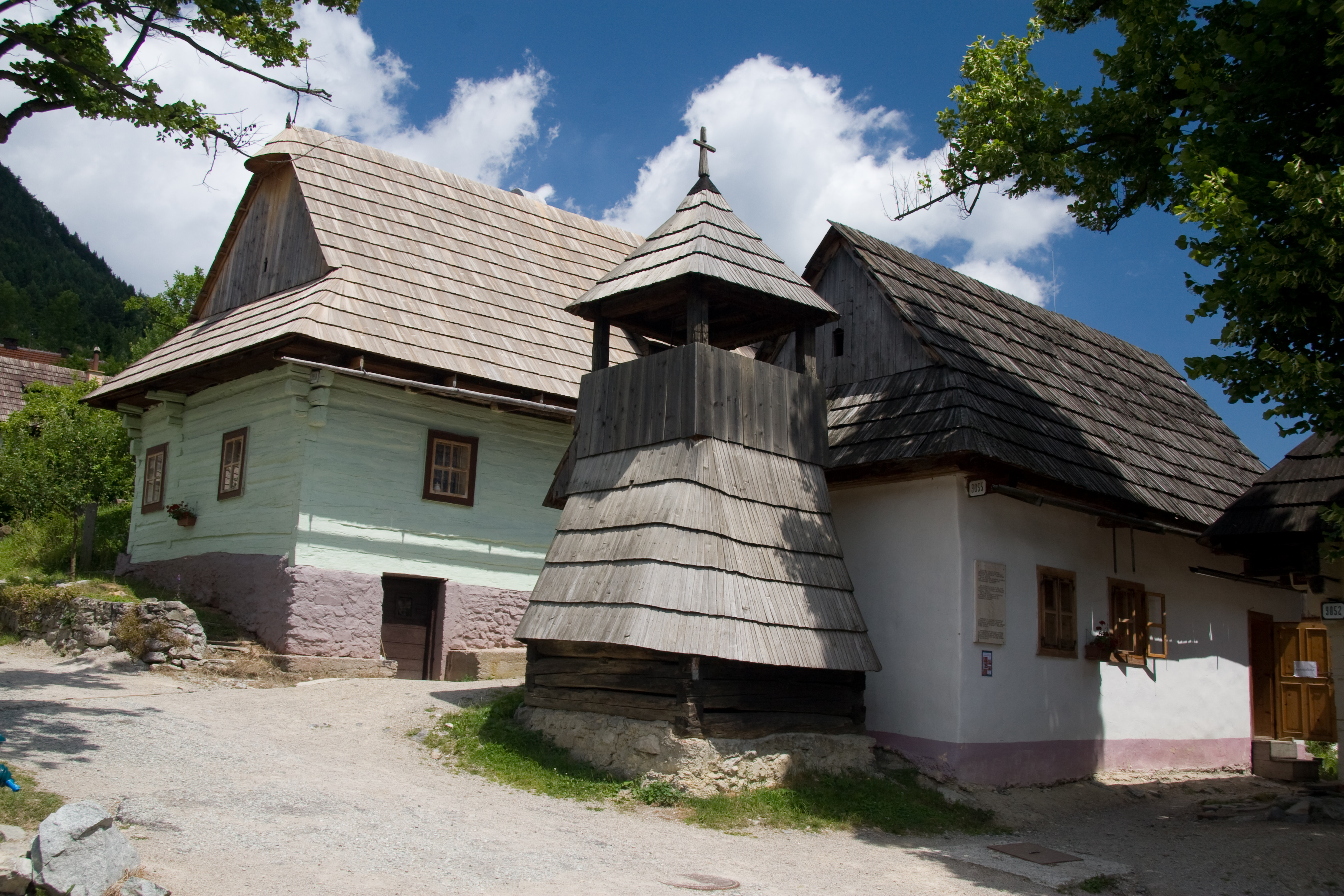 World Heritage Unesco
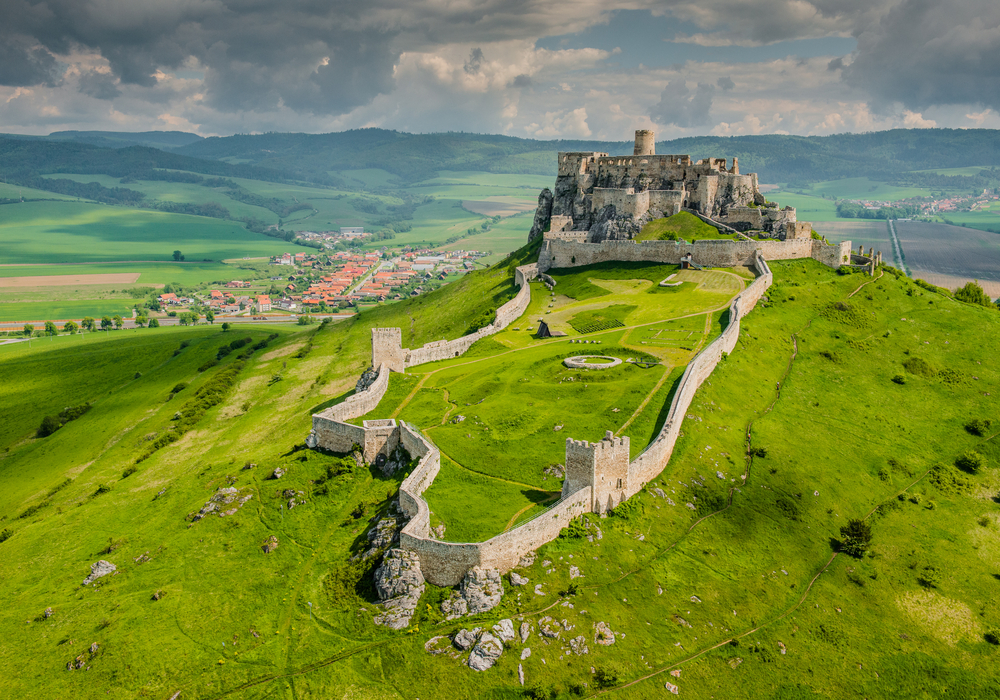 Spiš Castle               
Vlkolinec
Important Personalities
Ľudovit Štúr
*1815
✞1856
Creation of Slovak language (1843)
Revolutioner (1848-1849)
M.R. Štefánik
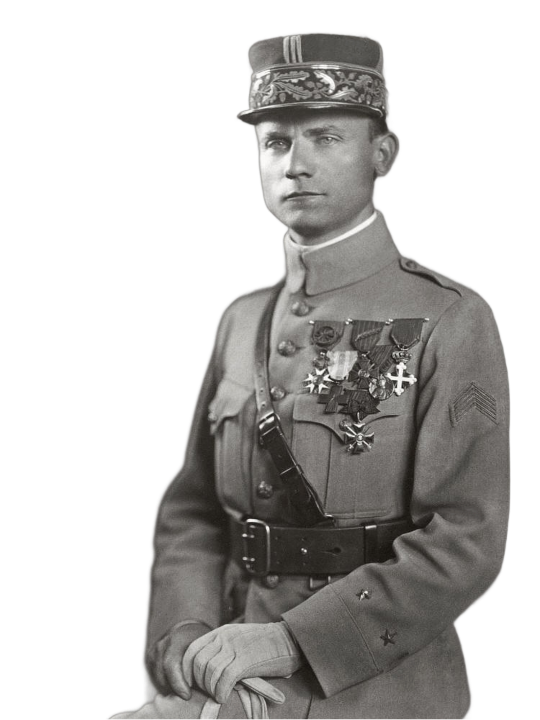 *1880
✞1919
General of French army
Pilot
Slovak Sport Representatives
Peter Sagan
Petra Vlhová
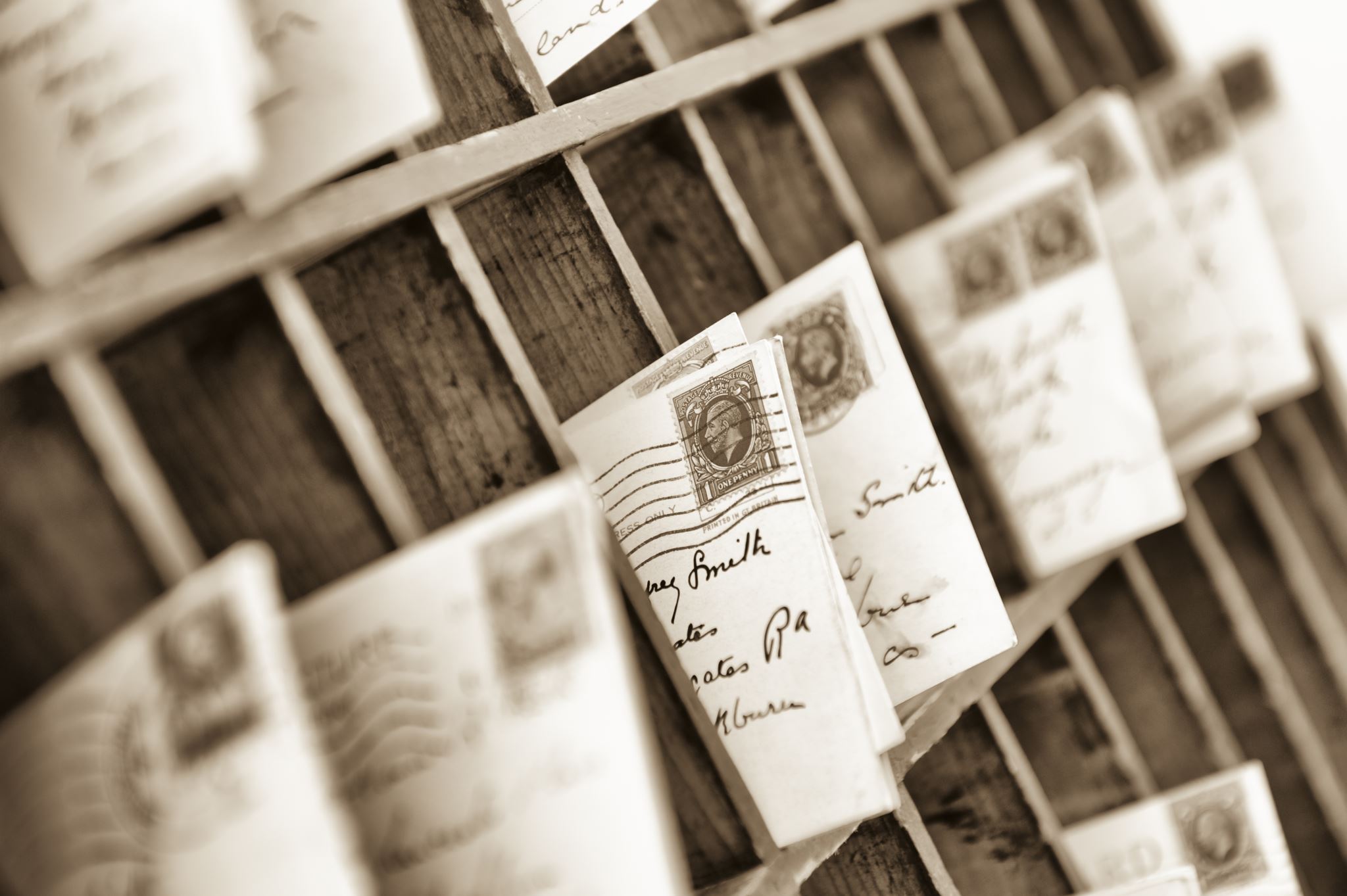 History
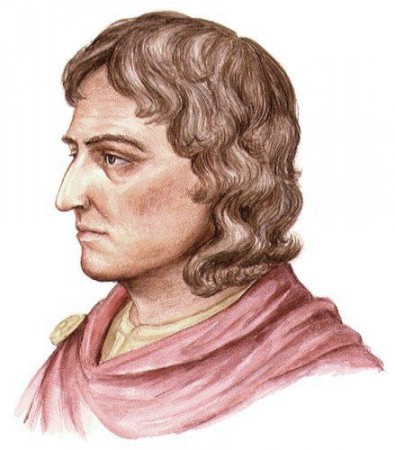 Great Moravia
830 – Unification of Slavic tribes under Mojmir I
846 -> 870 – Rule of Rastislav
863 – Arrival of Cyril and Methodius
       -    Cyril developed first Slavic alphabet 
 870 – Rastislav was overthrown by his nephew Svatopluk
871 -> 894 – Rule of Svatopluk
907 – Fall of Great Morava
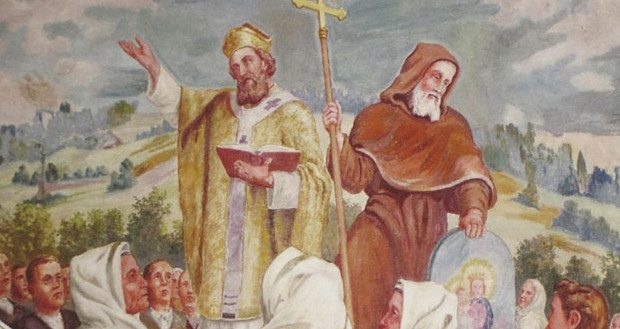 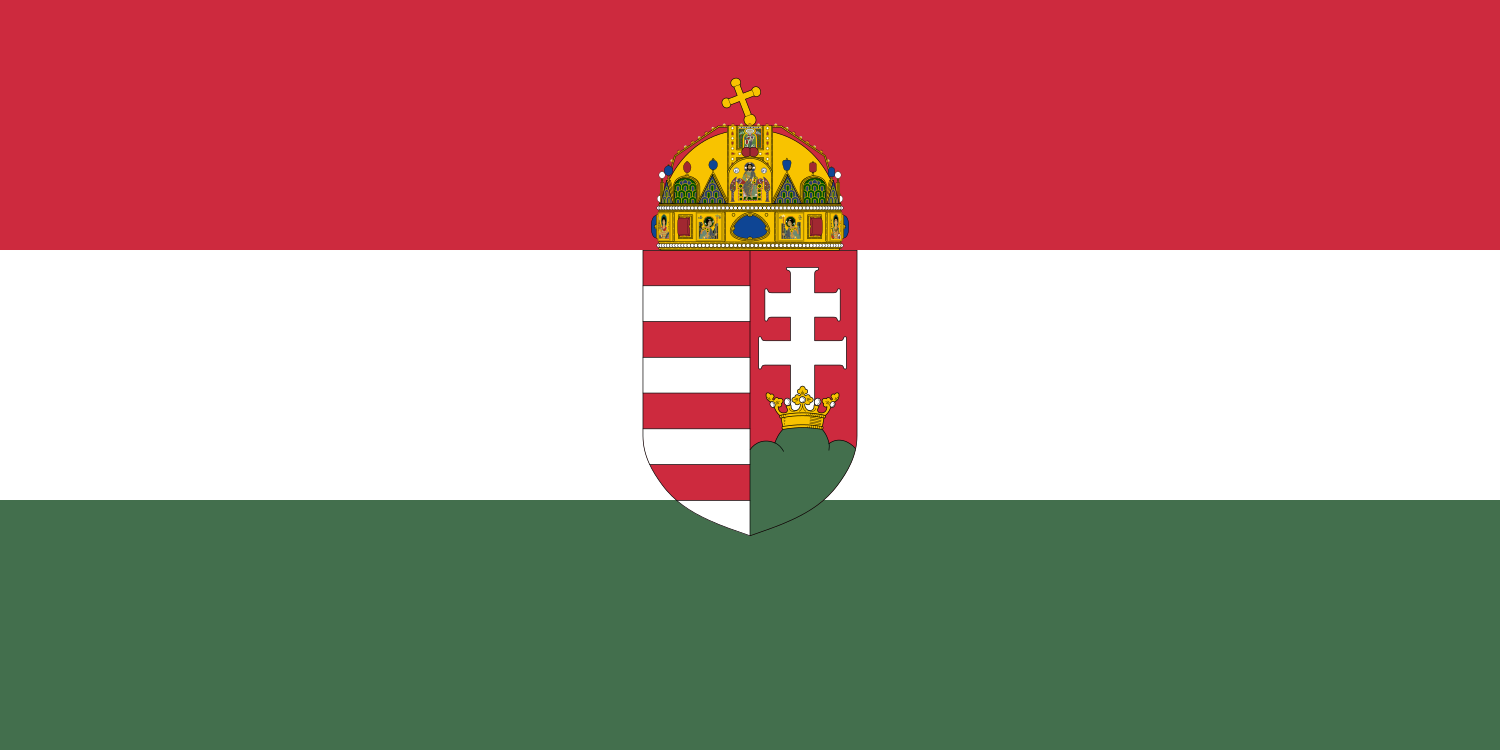 Kingdom of Hungary and Austro-Hungarian Empire
1000 -> 1918 – Part of Hungary kingdom and Austro-Hungarian empire
1241 – Invasion of the Mongols
Medieval era – imigration of Jews and Germans
1465 – Foundation of university in Bratislava (Matthias Corvin)
1541 – Part of Austrian Habsburg monarchy 
Dual monarchy
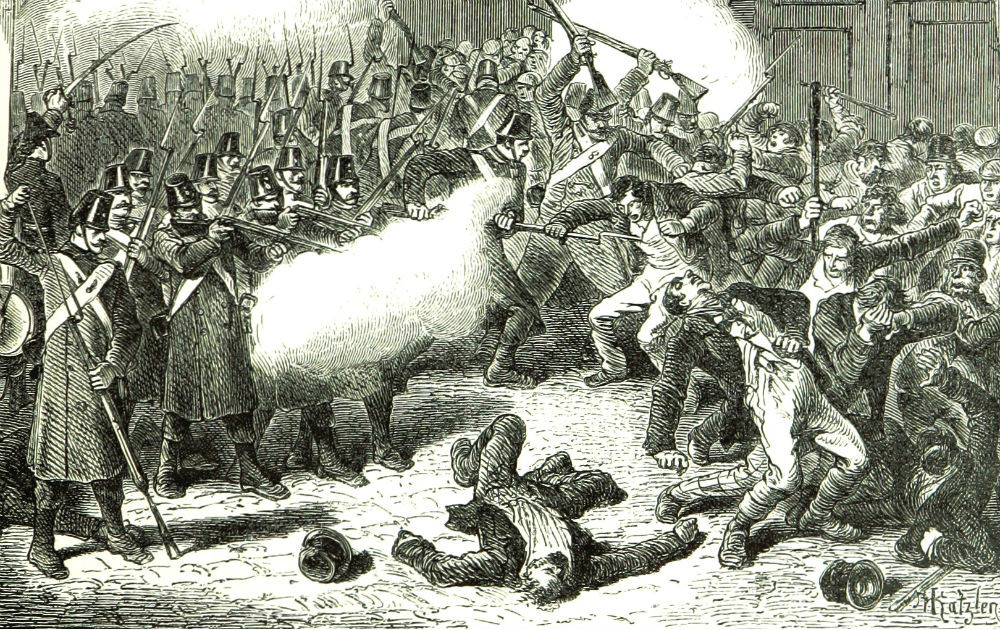 Revolution 1848-1849
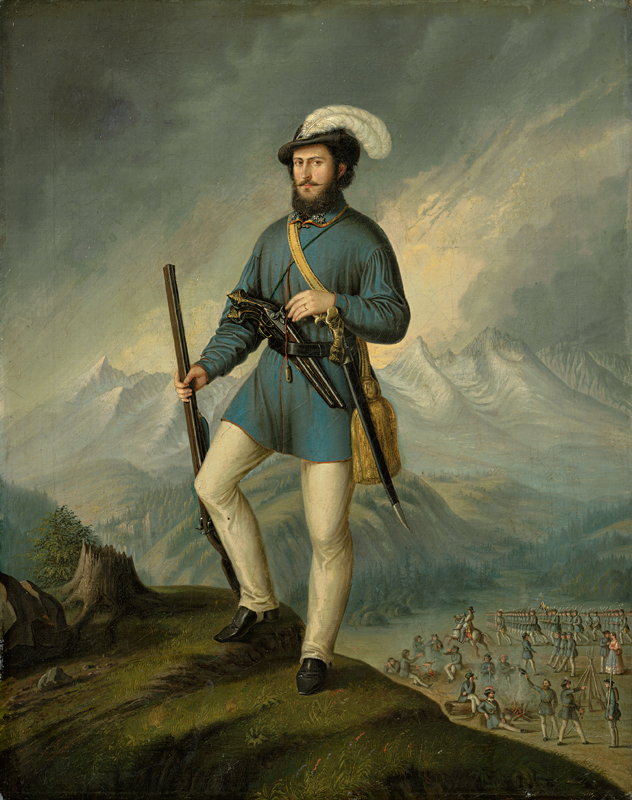 Support from people of Slovakia to Austrian Emperor hoping for independence from Dual Monarchy 
Basis of Slovak language
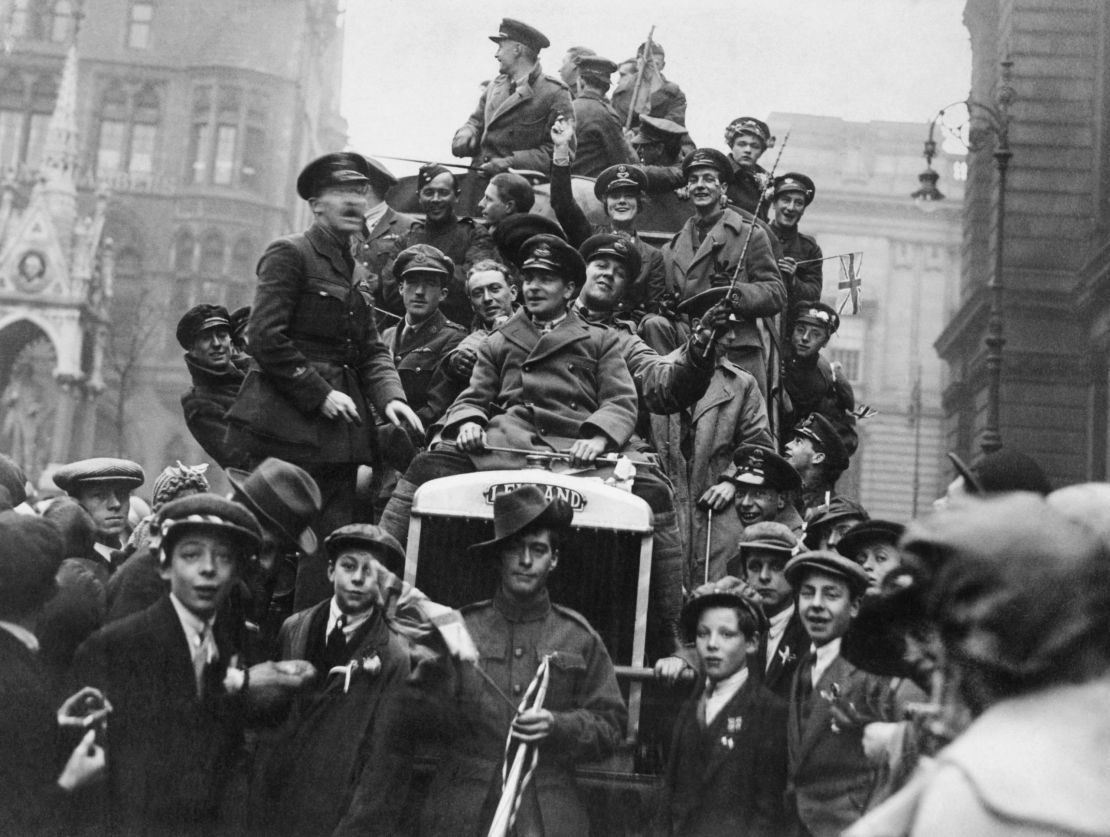 Post-WW1
Slovakia united with Czechia and created Czechoslovakia
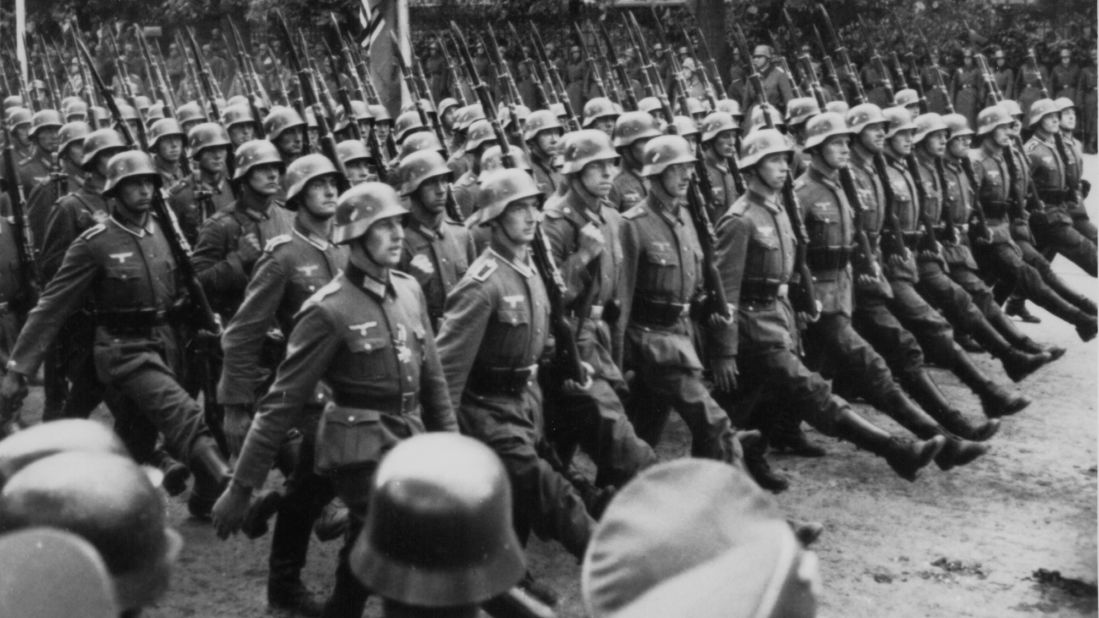 WW2 and Post-WW2
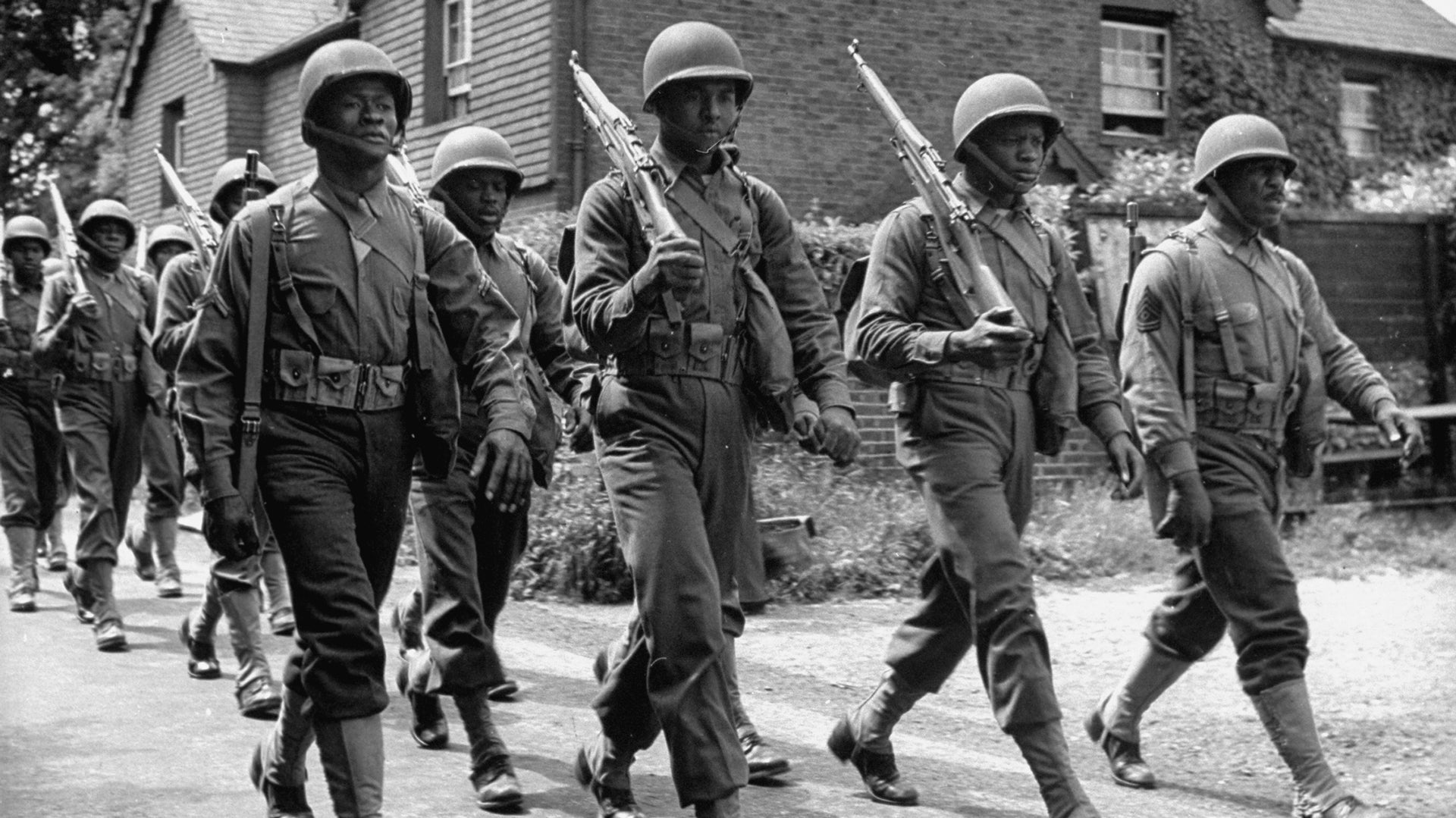 During WW2 Slovakia separated from Czechoslovakia and created first state form Slovak state
After WW2 Slovakia united with Czechia once more and established communism
1989-1992
Creation of modern Slovak Republic
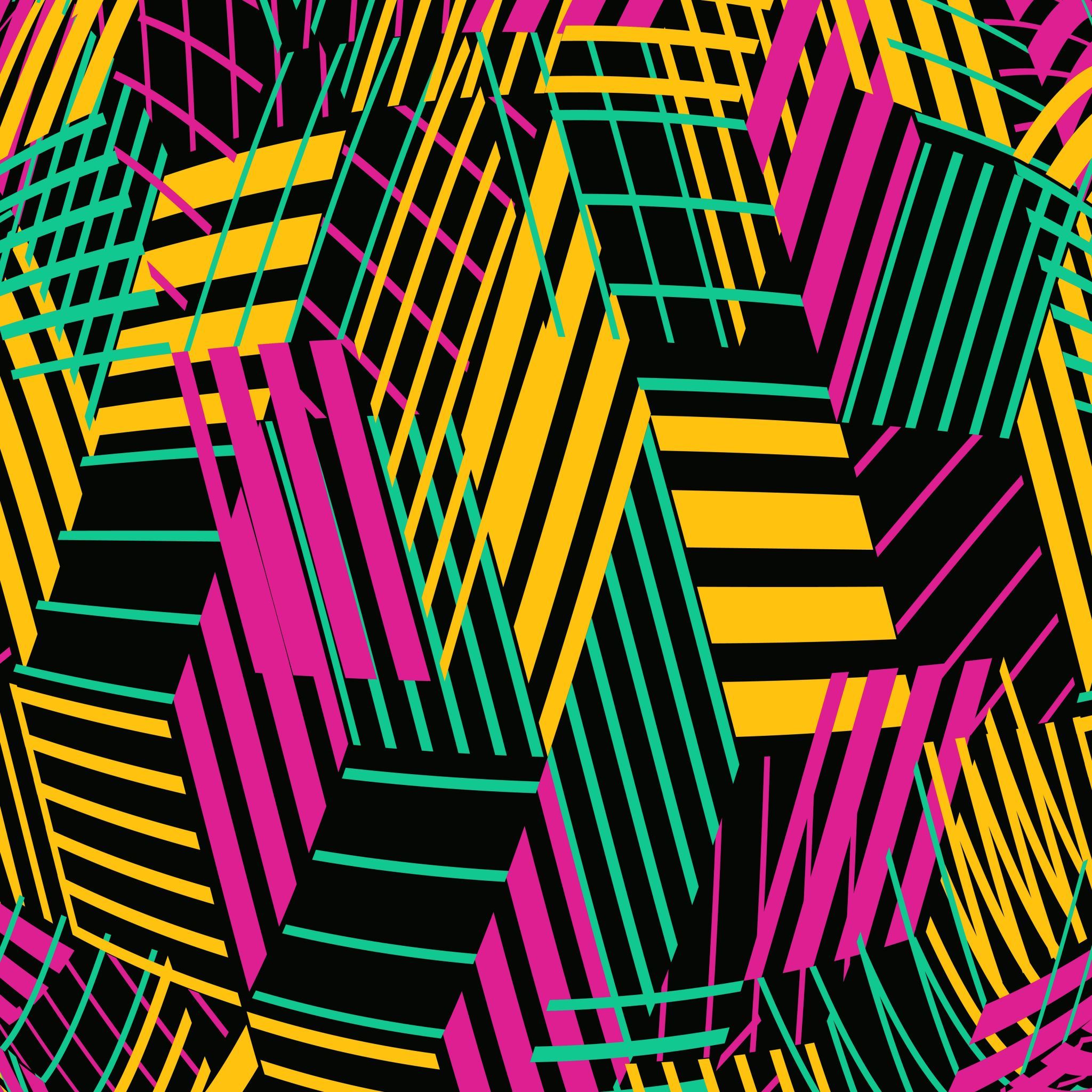 Thanks for paying attantion
Viktoria Hodasová, Tamara Bellová, Michal Gut, Matej Behančín, Tomáš Dubovec